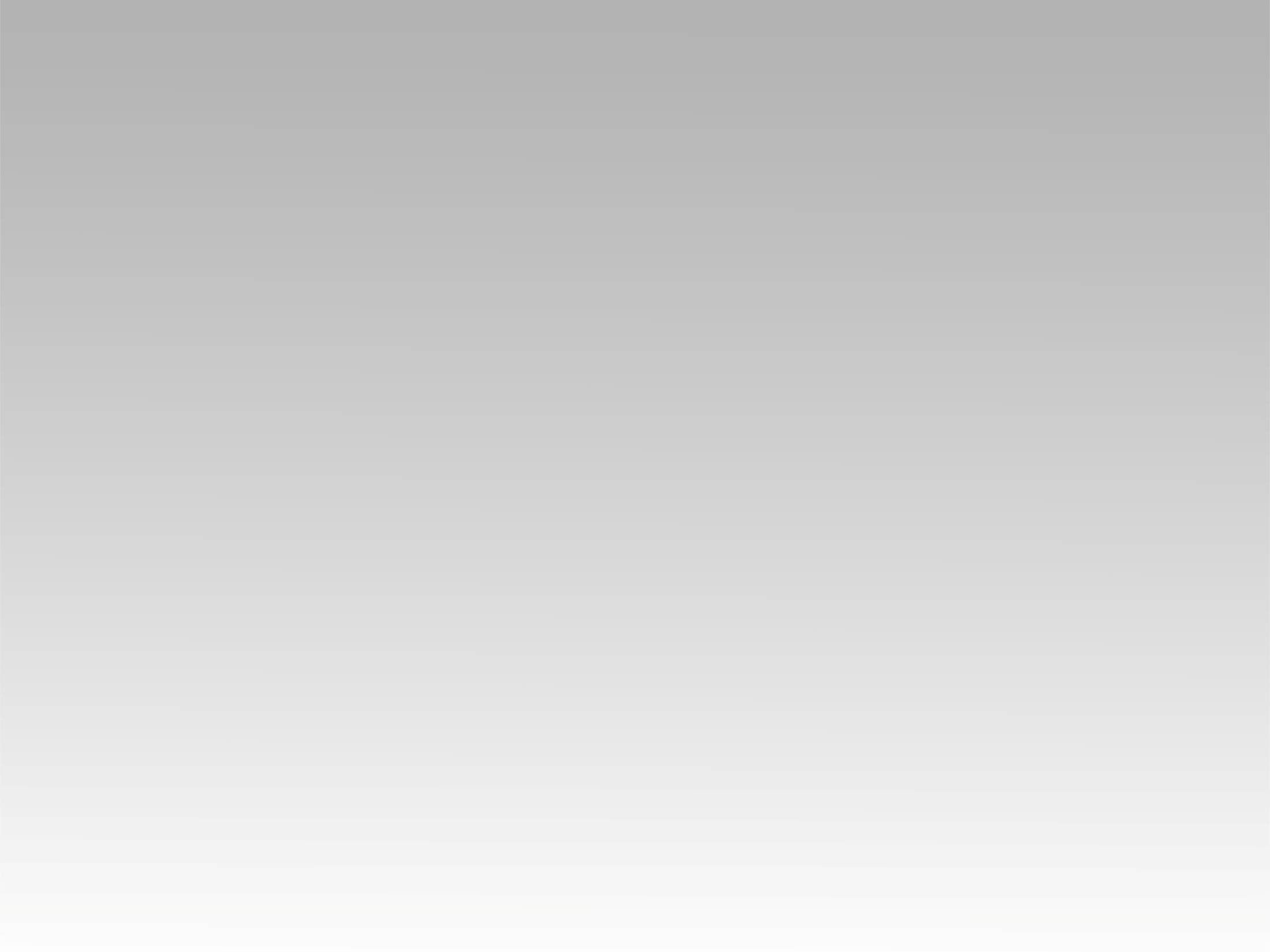 ترنيمة 
ربى إنت عارف جميع طلباتي
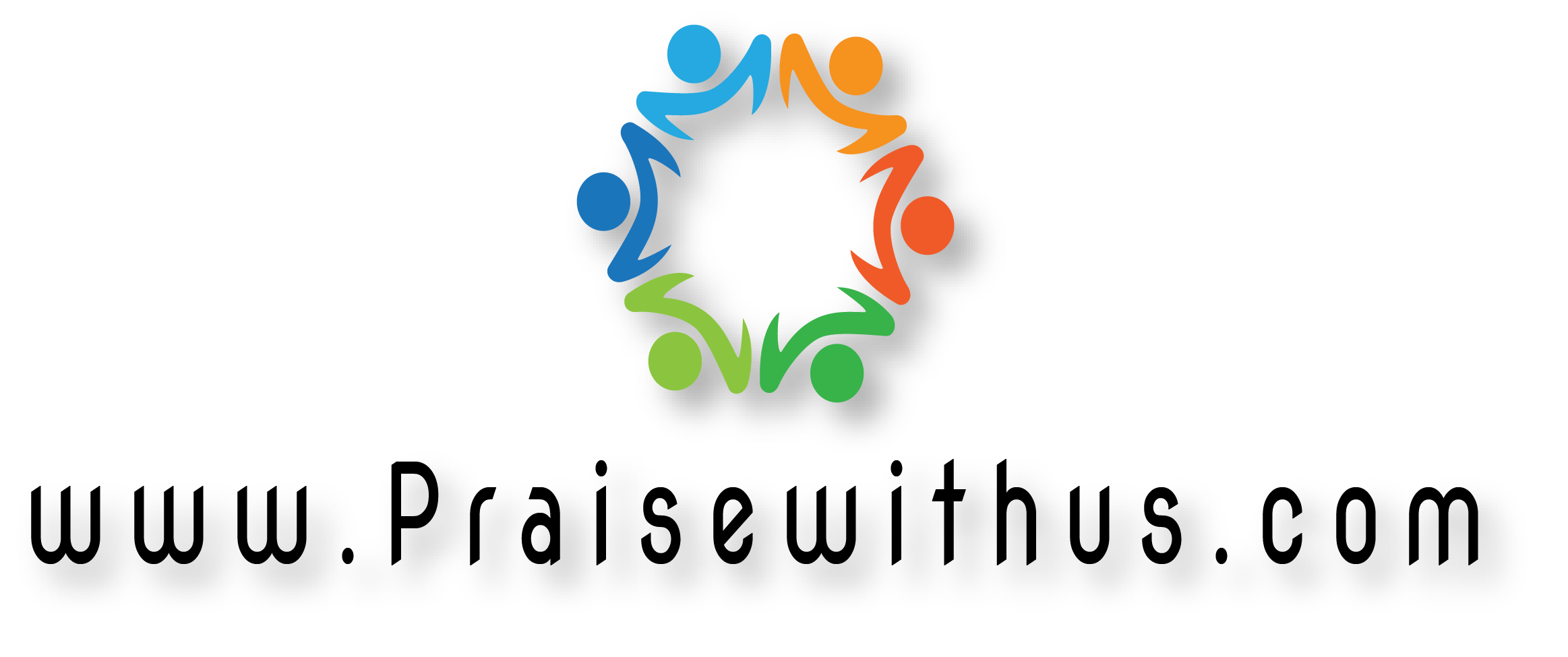 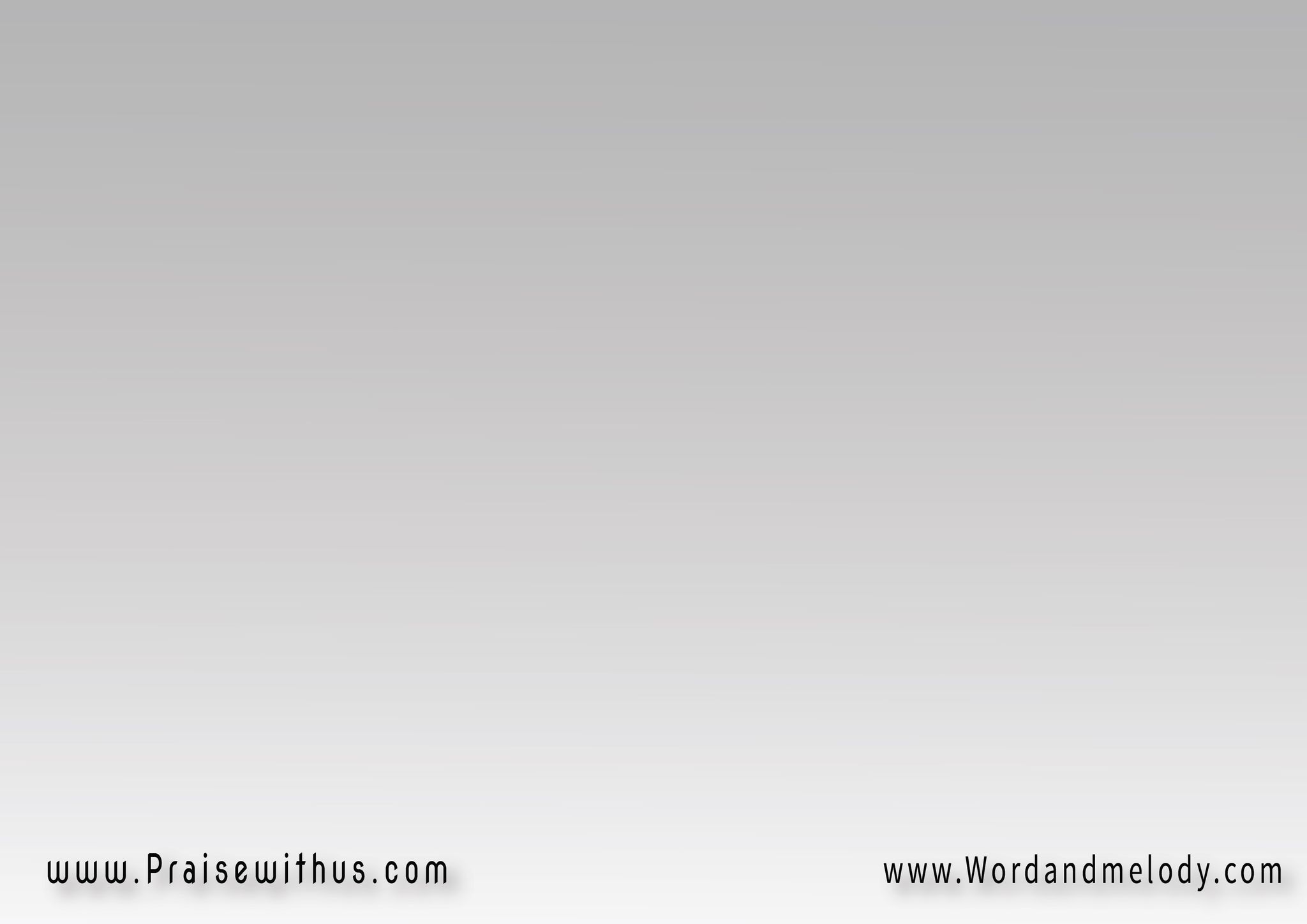 ربي إنت عارف
 جميع طلباتيقبل ما أسأل شايف 
وتسدد حاجاتي
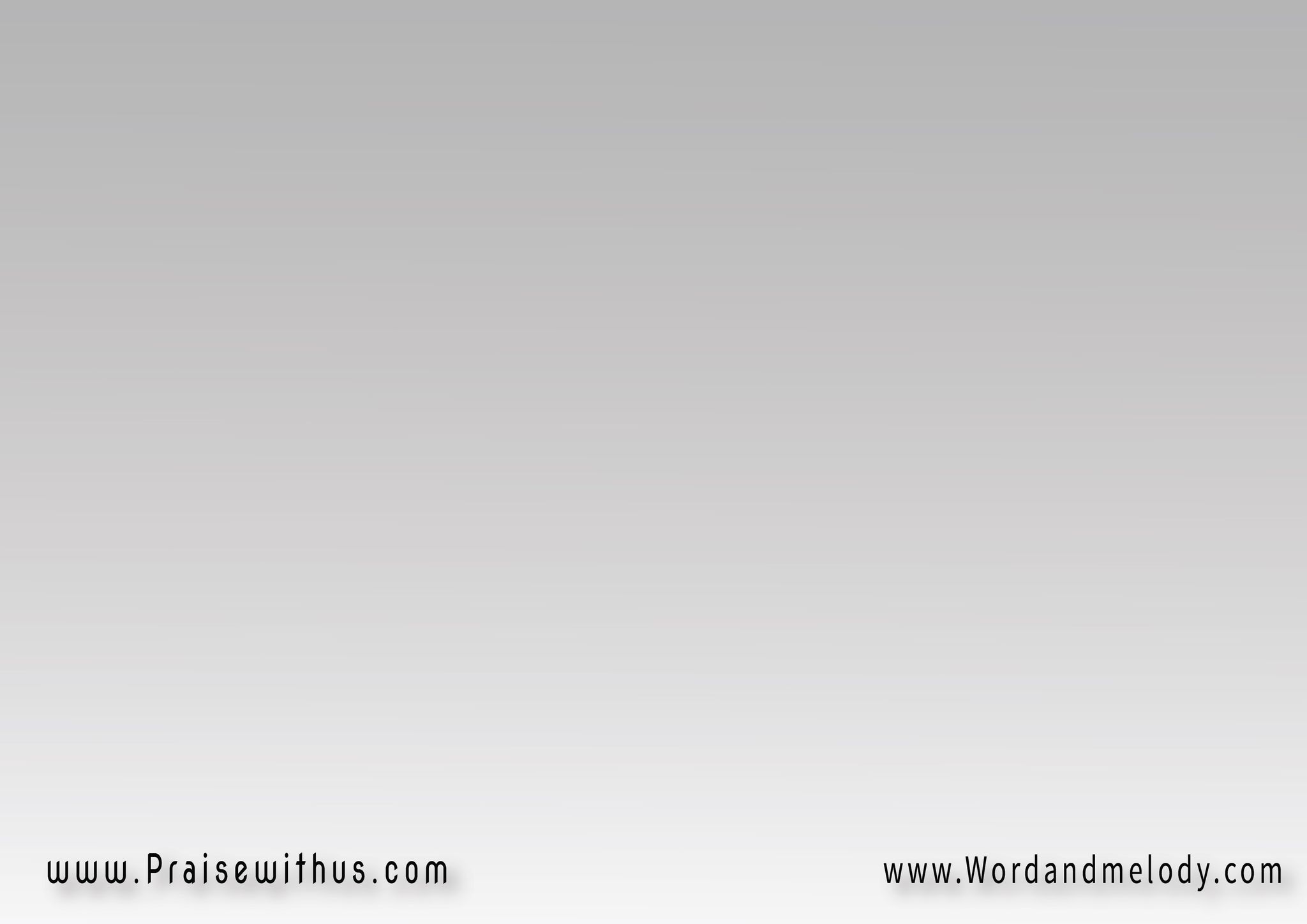 ساعدني علشان أقنع 
باللي ليّ من عندكوللوصية أسمع 
لا تشته ما لغيرك
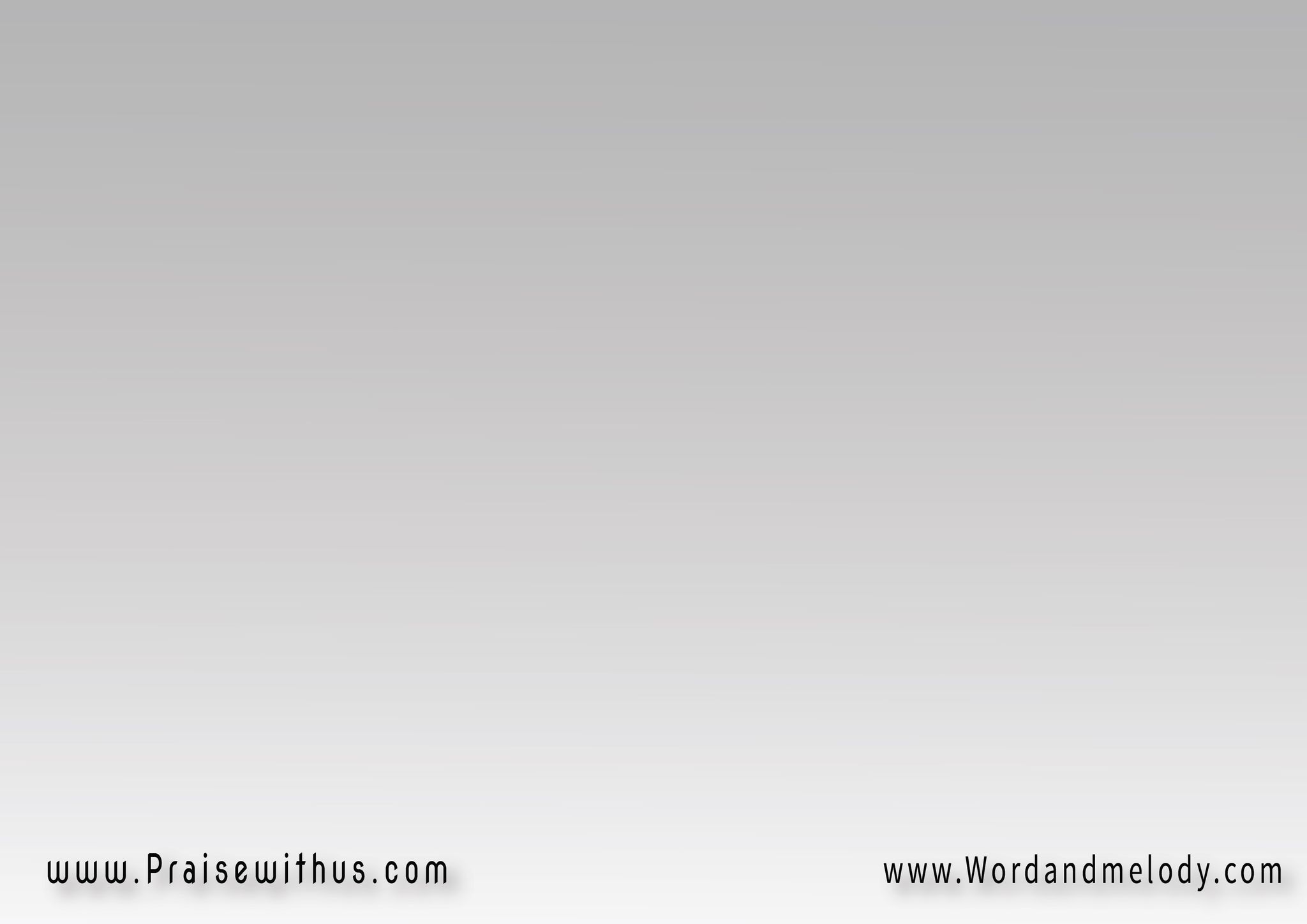 مش كل حاجة أشوفها 
الشهوة تكبر فيّحتى لو مش محتاجها 
أبقى عايزها ليّ
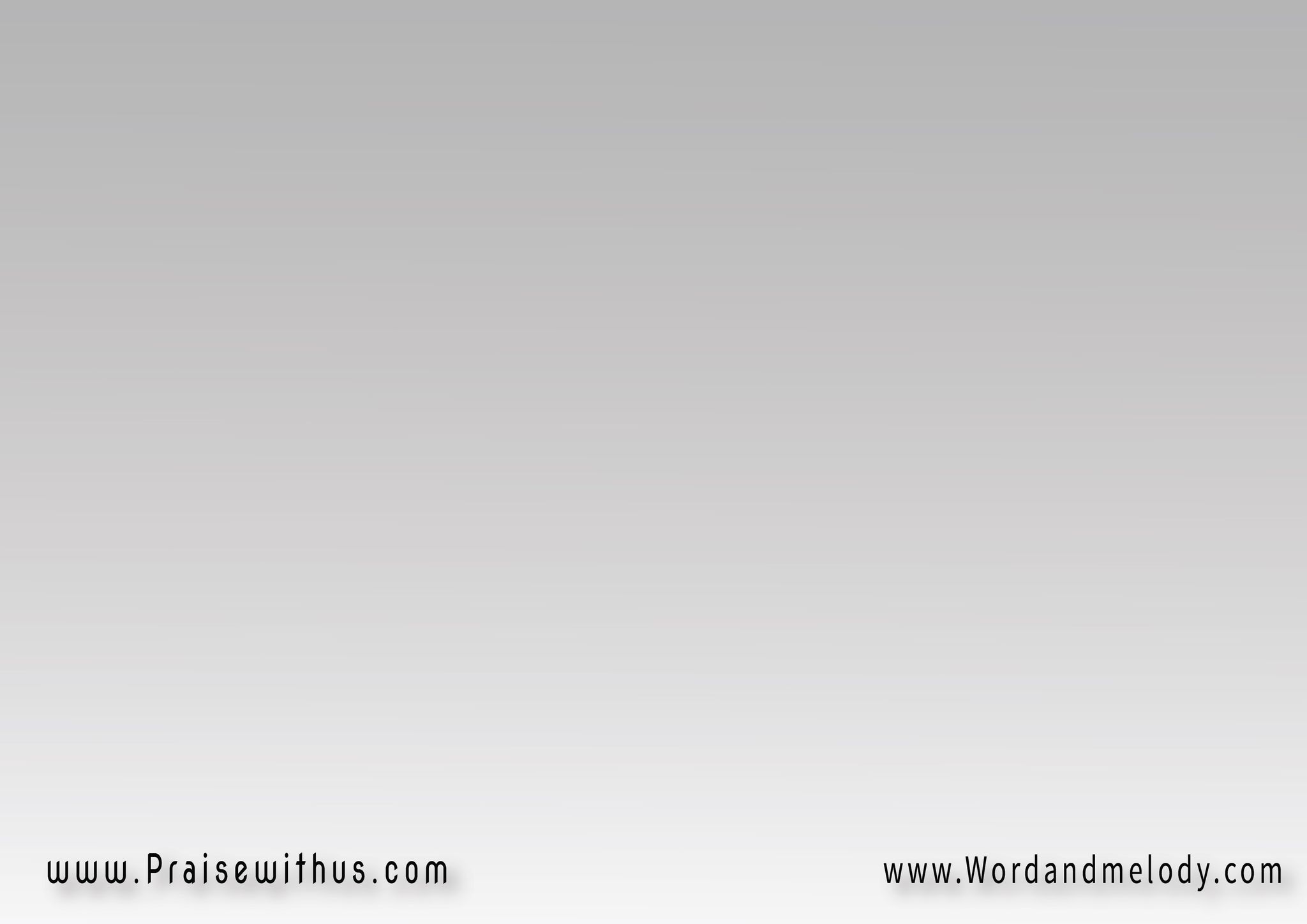 لانك إنت عارف
 جميع طلباتيقبل ما أسأل شايف 
وتسدد حاجاتي
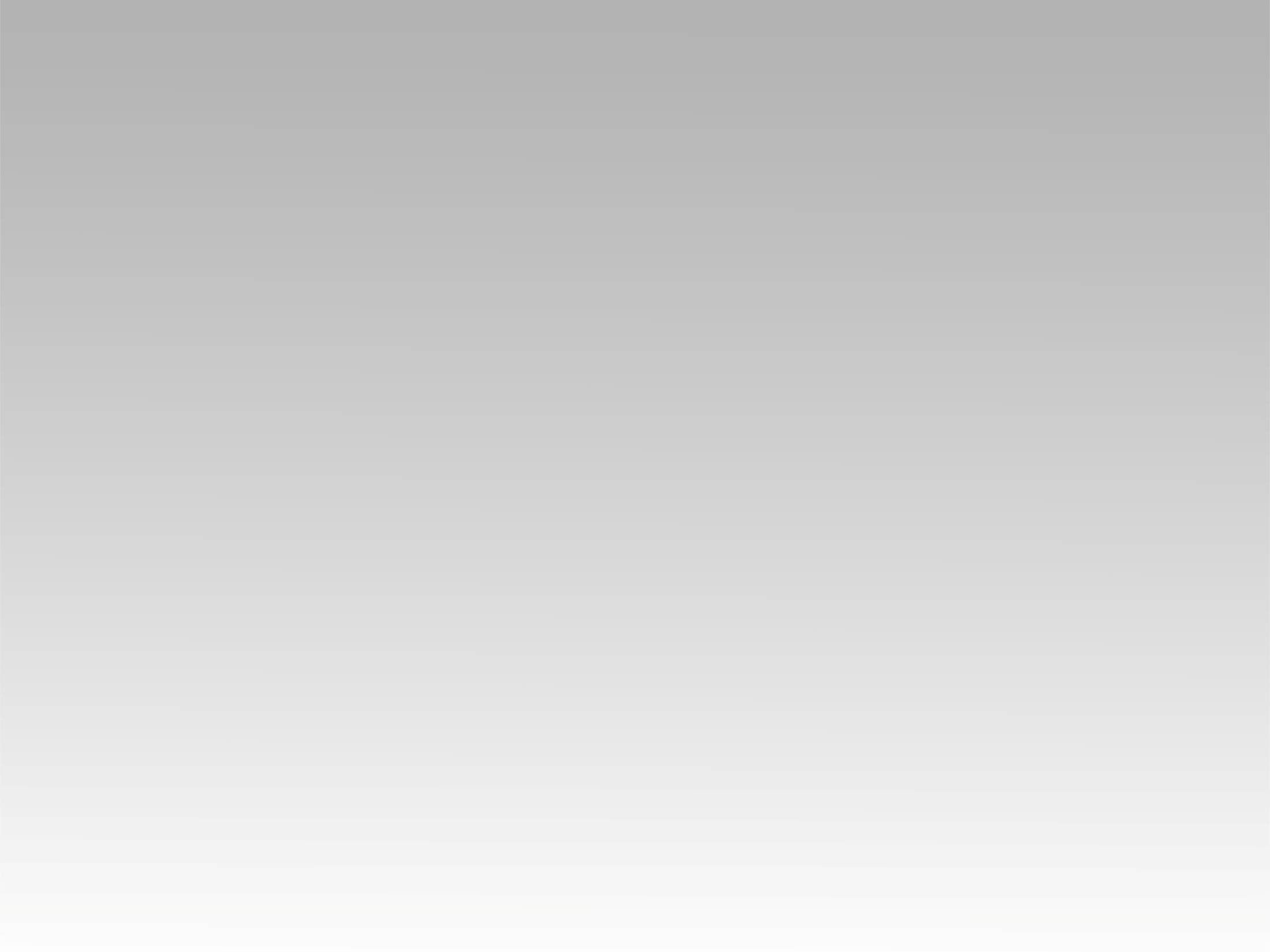 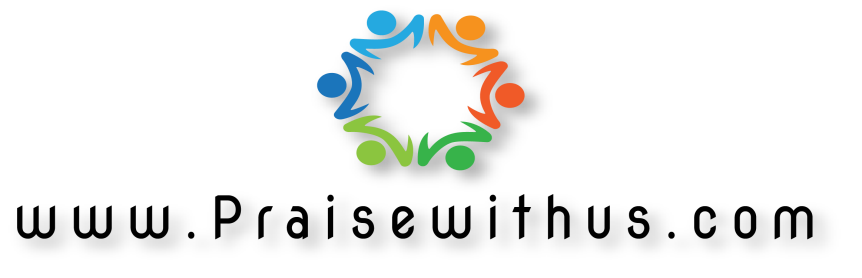